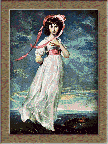 Математик 
Уеннар
(Тәрбияче Гомәрова Зөлфия Альбертовна)
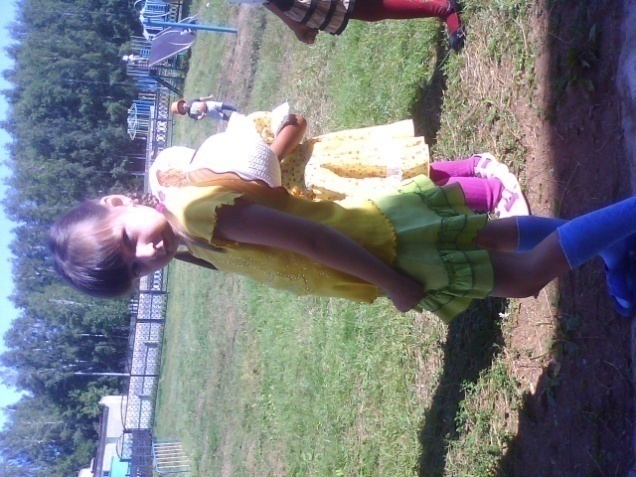 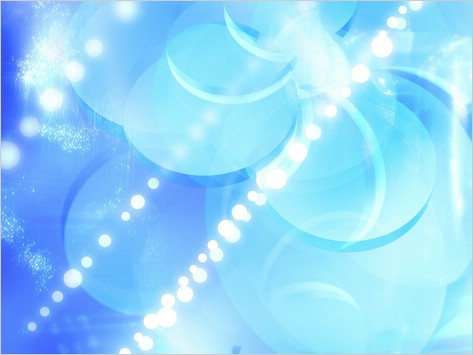 Һәр төркемдә ничә предмет? Сана һәм яз.
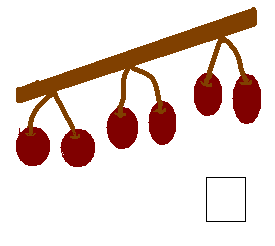 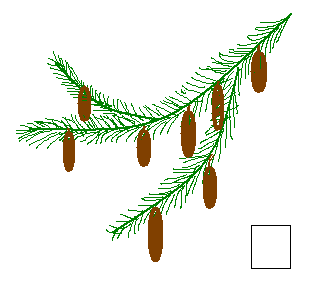 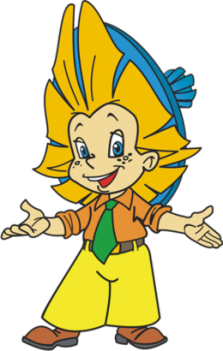 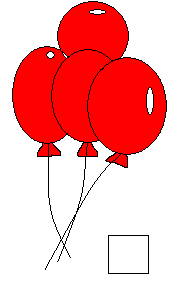 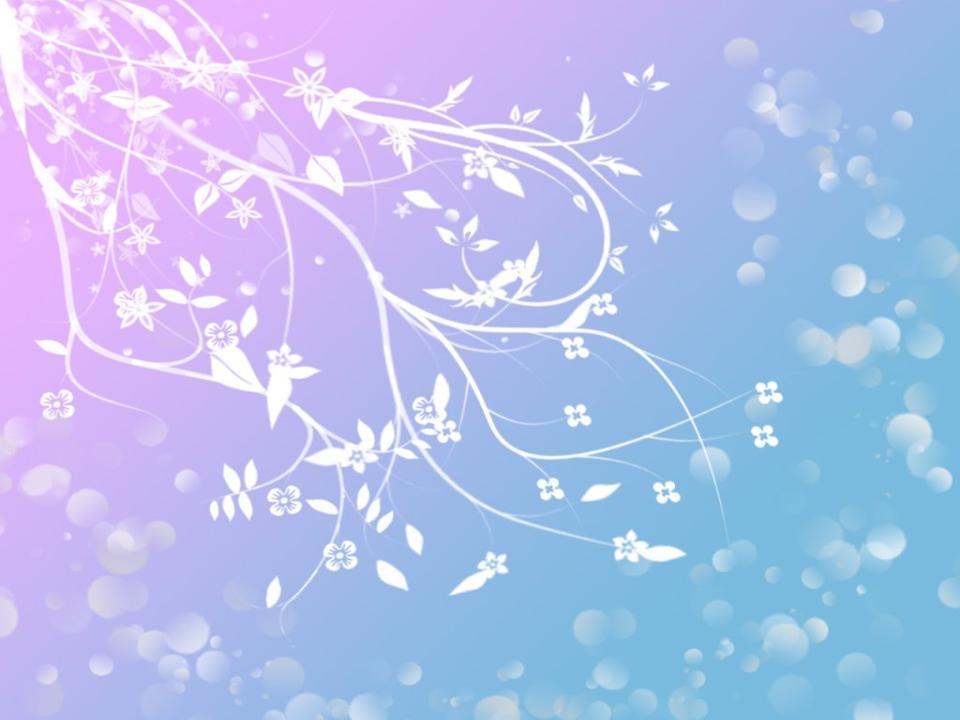 Саннарны үсә бару тәртибендә ук белән тоташтыр.
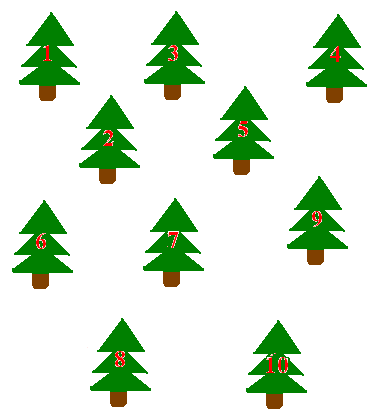 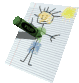 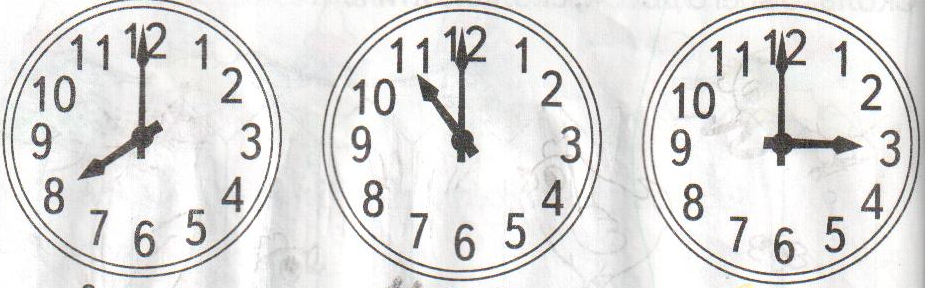 Сәгать
 нинди 
вакытны күрсәтә.
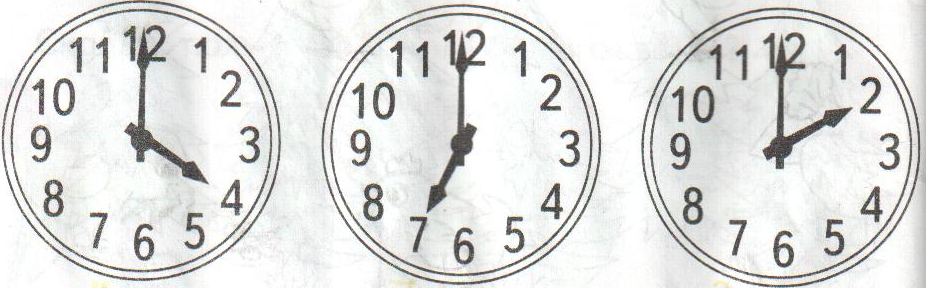 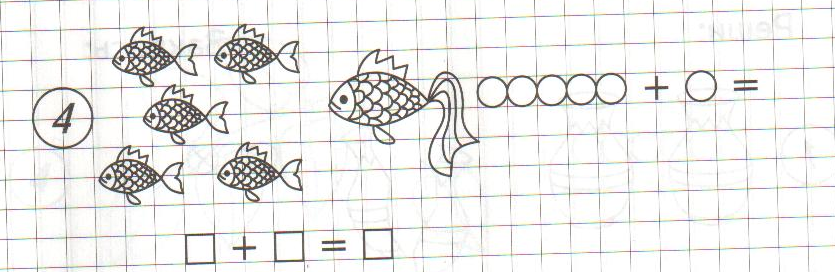 Мәсьәләне чишәргә.
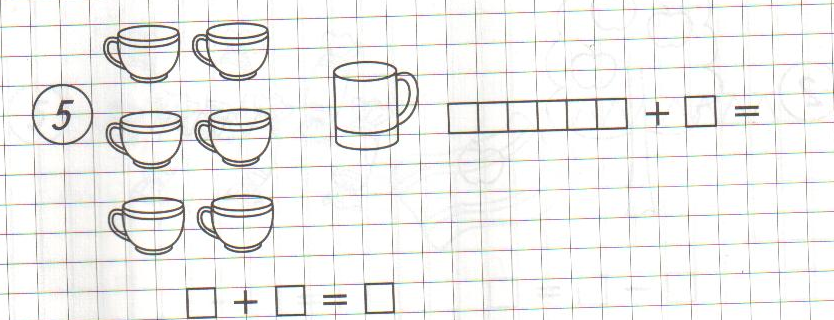 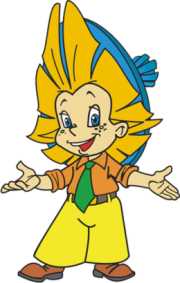 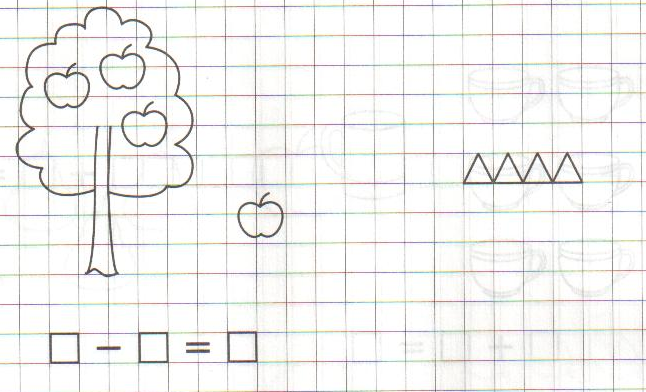